Ms Word 2010
Oblikovanje znakova i odlomaka
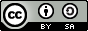 Označavanje teksta
Tekst kojem se želi mijenjati izgled znakova, veličina, boja, stil ispisa i sl. treba označiti.
Tekst se označava tako da se mišem, uz pritisnutu lijevu tipku, prevuče preko njega.
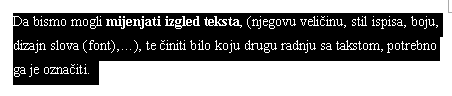 2
Sanda 2015.
Označavanje teksta
3
Sanda 2015.
Oblikovanje teksta
Odabranom tekstu može se mijenjati: 
izgled znaka (eng. font),
veličina znaka, 
boja znaka,
stil ispisa: (podebljano (engl. bold), nakošeno (engl. italic), podvučeno (engl. underline).
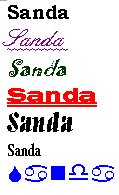 4
Sanda 2015.
Oblikovanje teksta
Za promjenu izgleda teksta potrebno ga je označiti, pa birati:
kartica Home, grupa Font, a potom željenu naredbu.
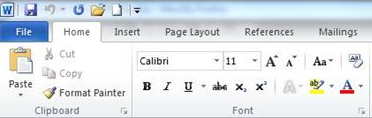 1
2
5
Sanda 2015.
Oblikovanje teksta
promjena oblika znaka(engl. font)
povećaj/smanji veličinu fonta
promjena veličine znaka
promjena velika/mala slova
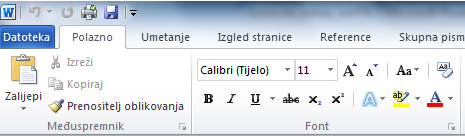 promjena stila znaka
promjena boje znaka
promjena stila  podvlake
indeks, eksponent
markiranje teksta
6
Sanda 2015.
Mini alatna traka
Promjenu izgleda teksta omogućava i mini alatna traka koja se prikazuje nakon označavanja teksta.
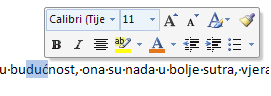 7
Sanda 2015.
Veličina znakova
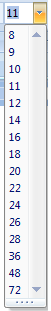 Veličina znakova izražava se u tačkama.
Točka iznosi približno 1/72  (inča).(1/72 inča  = 0,0353 cm).
8
Sanda 2015.
Oblikovanje teksta
Odabirom boje osvjetljenja teksta moguće je načiniti da tekst izgleda kao da je označen markerom.
Jednom napisana slova moguće je pretvarati u mala ili velika . 
Razni stilovi i boje 
    podvlačenja.
1
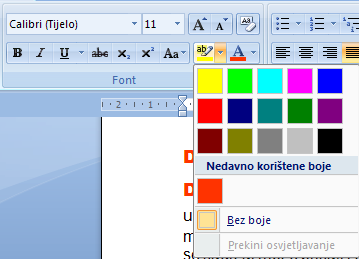 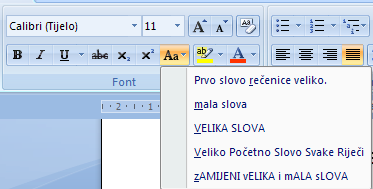 2
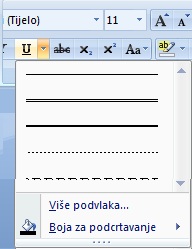 3
9
Sanda 2015.
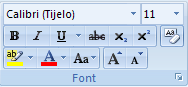 Oblikovanje teksta
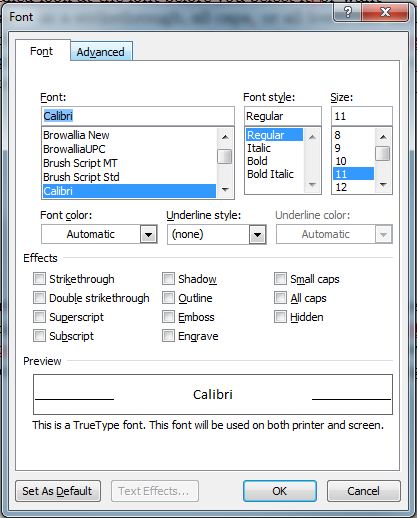 Za grupu Font moguće je otvoriti pripadajući dijaloški okvir.
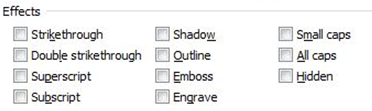 10
Sanda 2015.
Prenositelj oblikovanja
Oblikovanje znakova može se prenijeti na drugi tekst naredbom Format Painter. Potrebno je:
označiti znakove izvornog oblikovanja,
birati Format Painter (poprima izgled kista),
označiti znakove na koje se želi prenijeti izvorno oblikovanje.
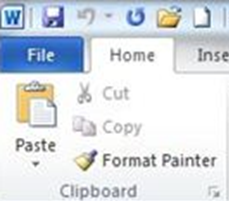 1
2
11
Sanda 2015.
Primjena stila
Stil je skup oblikovanja sačuvan pod odgovarajućim imenom u obliku dokumenta (predloška), a koristi se za lakše oblikovanje teksta. Može  se primijeniti ili izmijeniti, a moguće je stvoriti i vlastite stilove.
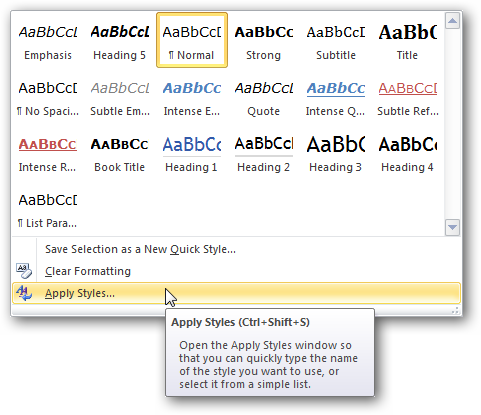 12
Sanda 2015.
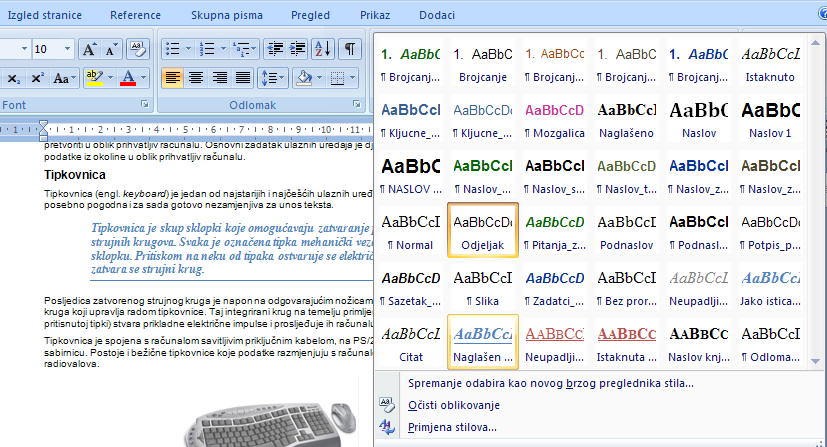 Primjena stila
Za provjeru izgleda pojedinog stila potrebno je označiti tekst a zatim Kursor miša postaviti na oznaku željenog stila. Stil se odabire klikom miša.
13
Sanda 2015.
1
3
2
Poravnanje odlomka
Tekst u odlomku može se poravnati:
po lijevom  rubu,
po desnom rubu,
po oba ruba,
po sredini, s obzirom na sredinu radnog područja.
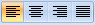 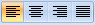 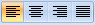 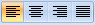 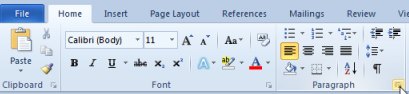 14
Sanda 2015.
1
2
Promjena proreda
Prored je razmak između dva susjedna reda teksta.
Da bi se promijenio, po označavanju teksta treba birati: 
kartica Home, grupa Paragraph, naredba  Line spacing, a potom željeni prored.
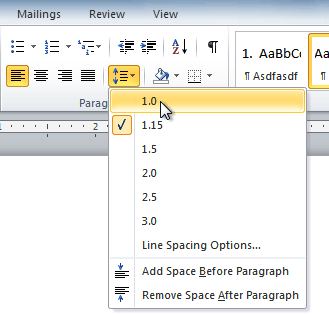 15
Sanda 2015.
Promjena proreda
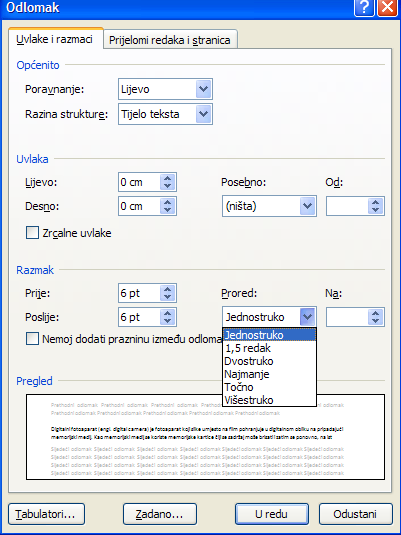 Osim ponuđenih vrijednosti proreda mogu se zadati i proizvoljne vrijednosti, biranjem naredbe Line spacing options.

Ako se zadaje višestruka vrijednost proreda, treba paziti na izgled decimalnog separatora!
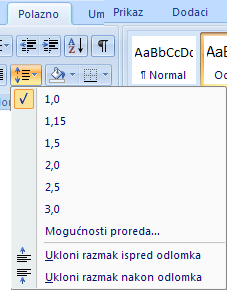 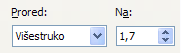 16
Sanda 2015.
1
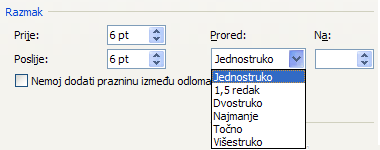 2
Razmak između odlomaka
Odlomke je moguće razmaknuti tako da se zada količina praznog prostora prije ili poslije odlomka.
Odlomak treba označiti, a potom u cjelini Razmak zadati vrijednosti Prije ili Poslije odlomka.
17
Sanda 2015.
LENJIR
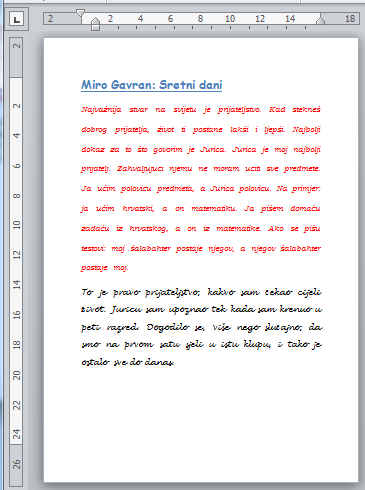 Vodoravni i horizontalni lenjiri omogućavaju lakše snalaženje u dokumentu.
Siva područja lenjira nazivaju se margine.
Bijela područja lenjira označavaju radno područje.
18
Sanda 2015.
UvlaČENJE
Na lenjiru se nalaze oznake za uvlačenje.



Upotrebom oznaka uvlačenja odlomak se može uvući s jedne ili s obje strane. 
Odgovarajućom oznakom uvlačenja moguće je uvući ili izvući prvi redak odlomka.
desno uvlačenje
lijevo uvlačenje
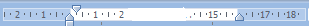 uvlaka prvog reda
19
Sanda 2015.
Uvlačenje
Odlomak uobičajeno izgleda ovako:
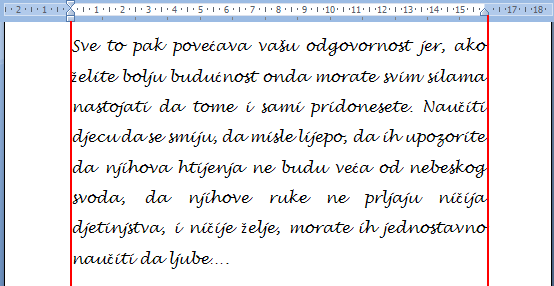 20
Sanda 2015.
Uvlačenje
Da bi se odlomak uvukao i s lijeve i s desne strane, (s obzirom na zadano radno područje) za npr. 2,5 cm, potrebno je mišem pomaknuti oznake uvlačenja na zadani položaj.
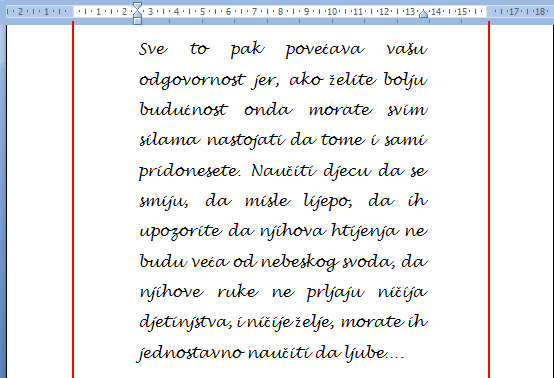 21
Sanda 2015.
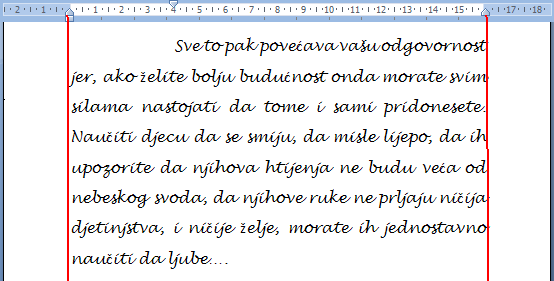 Uvlake
Da bi se prvi redak odlomka uvukao u odnosu na ostali tekst, za npr. 4 cm, potrebno je mišem pomaknuti oznaku uvlačenja prvog reda teksta.
22
Sanda 2015.
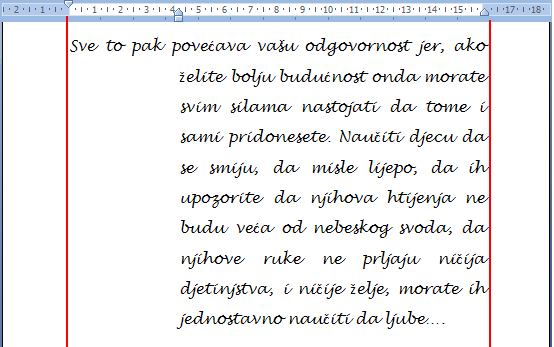 Uvlake
Da bi se prvi redak odlomka izvukao u odnosu na ostali tekst, za npr. 4 cm, potrebno je mišem pomaknuti lijevu oznaku uvlake.
23
Sanda 2015.
Uvlake
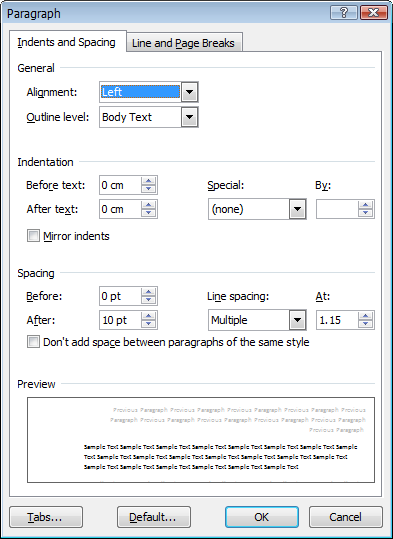 Osim oznakama na lenjiru, uvlačenje i razmaci prije ili poslije odlomka mogu se podesiti i ovako:
1
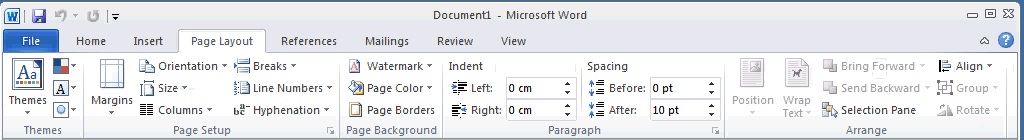 3
2
24
Sanda 2015.
Obrubi i sjenčanja
Da bi se dio teksta (ili cijela stranica) učinio uočljivijim, istaknutijim, može ga se obrubiti ili sjenčiti, kao što pokazuje slika:
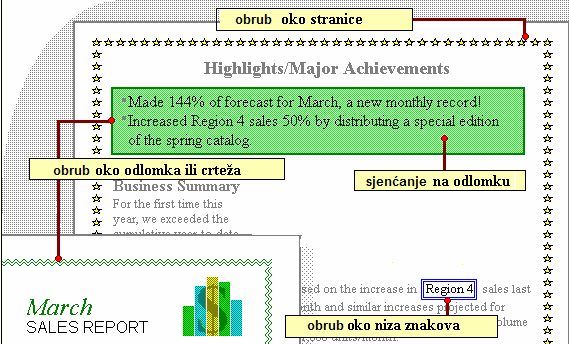 25
Sanda 2015.
Obrubi
Za postavljanje obruba, potrebno je po označavanju birati:
kartica Page Layout, grupa Page Background, a potom Page Borders.
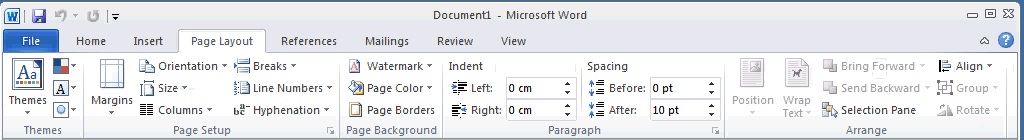 1
3
2
26
Sanda 2015.
Obrubi
Postavljanje pojedinih stranica obruba.
Stil obruba.
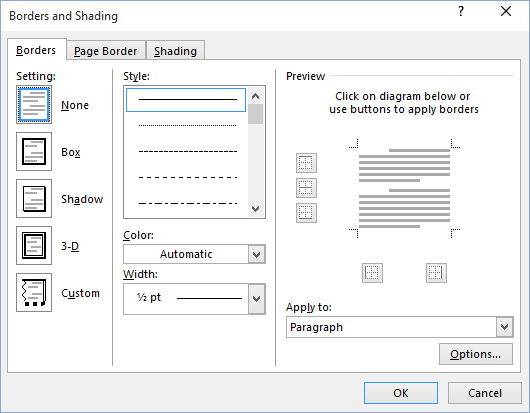 Postavke obruba.
Boja i širina obruba.
Obrub oko odlomka ili odabranog teksta.
27
Sanda 2015.
Uklanjanje obruba
Obrub se uklanja tako da se označi obrubljeno područje pa odabere:
kartica Page Layout, grupa Page background, a potom Page Borders,
na kartici Bordersbirati None.
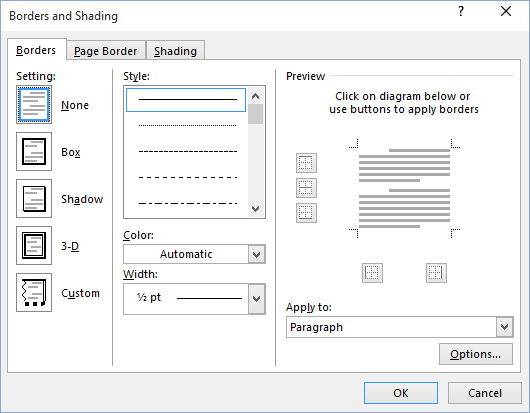 28
Sanda 2015.
Sjenčanje
Da bi se postavilo sjenčanje, potrebno je po označavanju birati:
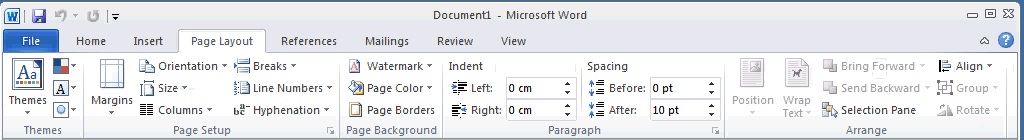 1
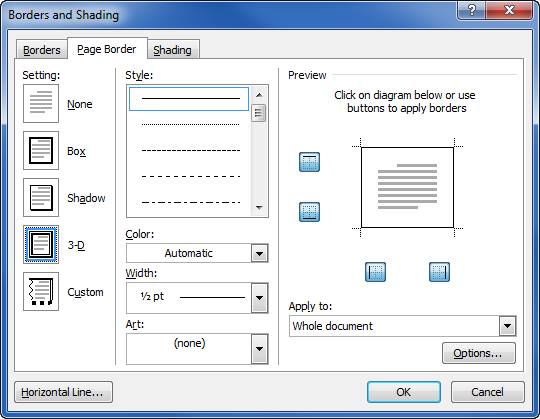 3
4
2
29
Sanda 2015.
Sjenčanje
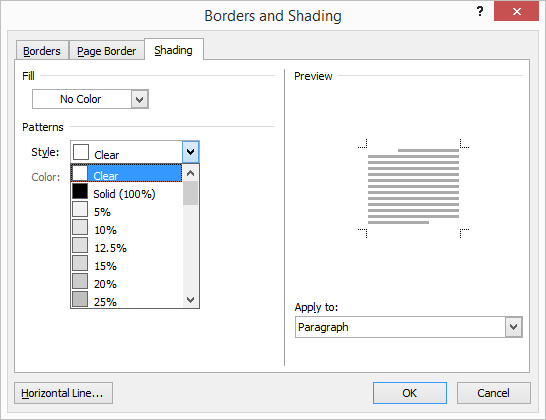 Boja ispune.
Uzorak i boja uzorka.
Sjenčanje odlomka ili odabranog teksta.
30
Sanda 2015.
Uklanjanje sjenčanja
Sjenčanje se uklanja tako da se označi sjenčano područje pa odabere:
na kartici Shadings:
Ispuna: Bez boje,
Stil: Očisti.
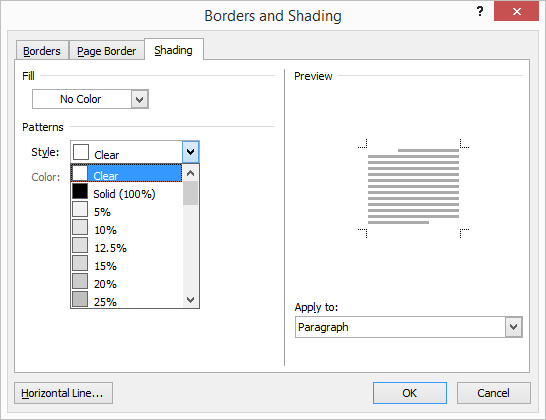 31
Sanda 2015.
Obrub oko stranice
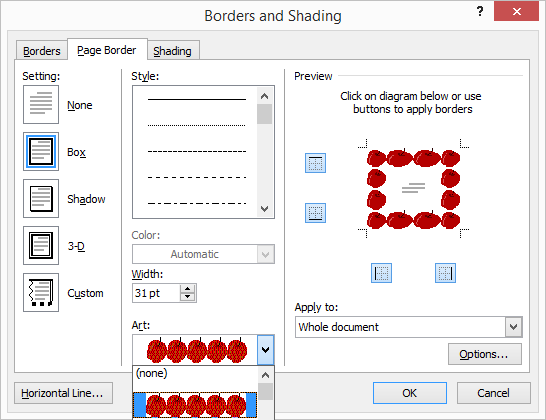 Za posebne potrebe može se u ponudi Efekt izabrati okvir prigodnog uzorka.
Obrub oko stranice može se postaviti oko svih stranica ili samo oko odabranih.
32
Sanda 2015.